Creation of high-resolution regional climate archive for Russian Arctic: strategy and methodology
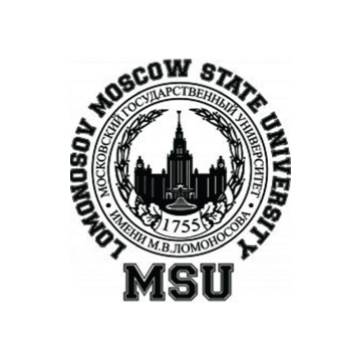 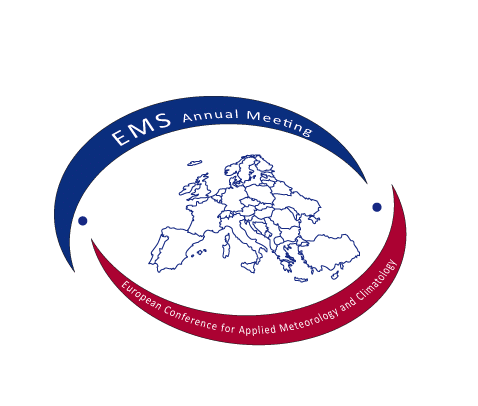 Vladimir S. Platonov, Mikhail I. Varentsov
Lomonosov Moscow State University, Faculty of Geography, Department of Meteorology and Climatology vplatonov86@gmail.com
Motivation
The Arctic is the region most sensitive to climate change on the globe, it concerns both physical feedbacks in the climate and ecological systems. However, there are various estimates of the climatological trends over the Russian and foreign Arctic regions. Poor observational network and the increasing number of dangerous phenomena in the region requires more detailed hydrometeorological and climatic information with a horizontal resolution of at least several kilometers. The most efficient tool to do this is regional climate modeling. The nice example is the ASR reanalysis (v.1 and v.2, resolution ~30 and ~15 km).
Methods and strategy
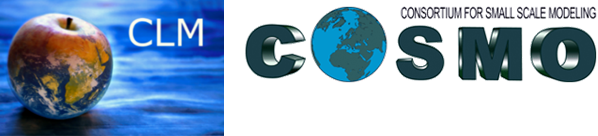 The task of our study is to create a new high-resolution dataset over the western Arctic to provide the relevant information about Arctic climate, environment and its changes. The COSMO-CLM model will be used.
Main characteristics of the supposed dataset:
1980 – 2016 time period;
MSU Supercomputer Complex “Lomonosov”;
50 – 60 model levels;
2 steps of dynamical downscaling (13 and 3 km horizontal resolution), 1 hour temporal resolution;
High-resolution (3 km) domains over the Barents, Kara and Laptev Seas;
Many dozens of surface and model levels meteorological variables.
COSMO-CLM (ver. 5.0) is the climate version of the well-known non-hydrostatic regional mesoscale atmospheric model COSMO developed by DWD and CLM-Community (http://www.clm-community.eu/)
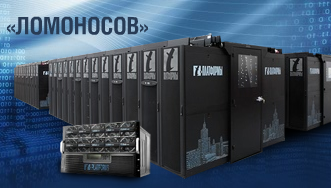 Tests experiments
Many tests would be realized to get the optimal model configuration:
Different forcing (ERA-Interim, ERA5, MERRA2, NCEP) and external parameters;
Optimizing model domains;
Spectral nudging parameters;
Boundary layer and turbulence parameterizations.
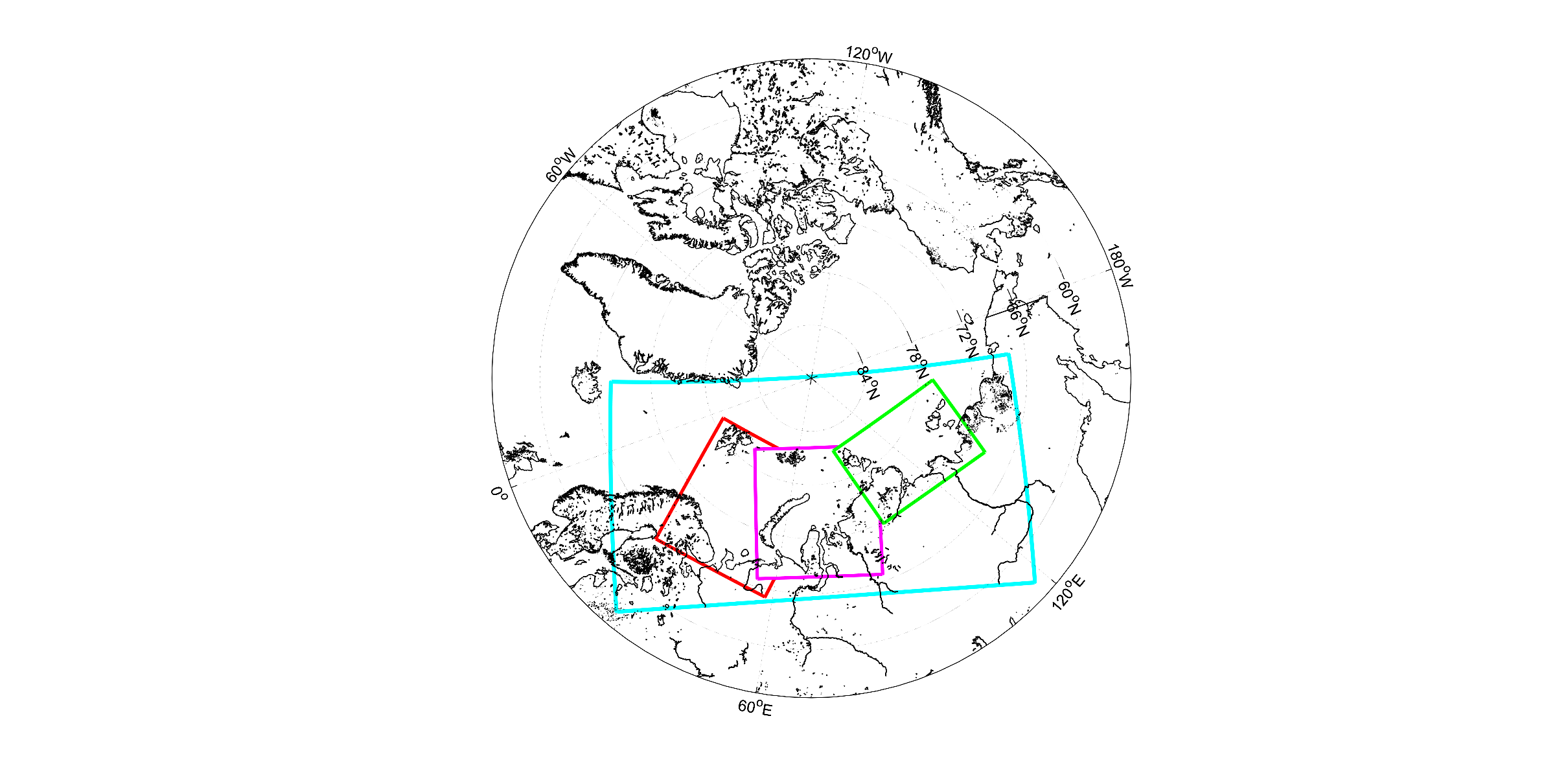 Data for verification
Verification of test experiments would be done to select an optimal configuration. Verification will be based on the following data:
Arctic stations meteorological data
Satellite data – MODIS, QuikSCAT, AVHRR, AMSR, etc.
Expeditionary data – NABOS
Reanalysis data – ERA, NCEP, ASR; Polar CORDEX
13 km
3 km
3 km
3 km
Perspectives and plans
Prospects for using this high-resolution regional dataset output:
Inputs to modelling the ocean´s characteristics (wind waves and dynamics), coastal ecosystems (turbulent heat fluxes, greenhouse gases) and other environment, LES models etc.; 
Investigation of extreme situations and hazardous weather events; 
Analysis of trends in the frequency of extreme events and their spatial distribution;
Climatology and tracking of polar mesocyclones; many others.
Preliminary version of model domains
References. 
Bromwich, D.H. et al. Data assimilation challenges for high-resolution reanalysis in the Polar regions: The Arctic System Reanalysis // 10th Annual WRF Users' Workshop. 2009. P. 1-4.
Bromwich D. H. et al. The Arctic System Reanalysis Version 2 //Bulletin of the American Meteorological Society. 2017.
The reported study was funded by RFBR according to the research project № 18-35-00604